الدرس الخامس 
الحياة في المدينة المنورة بعد الهجرة  
مس ولاء راغب
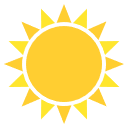 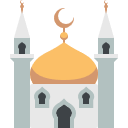 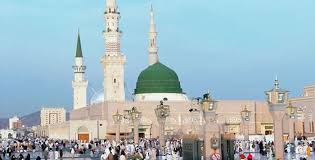 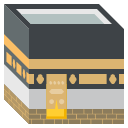 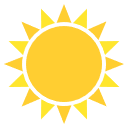 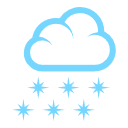 أتعلم من هذا الدرس أن
أحدد ملامح الحياة الاجتماعية في المدينة بعد الهجرة النبوية
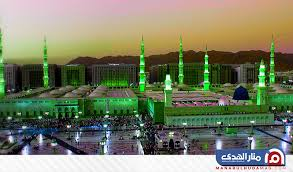 أبين أهمية الوحدة في المجتمع.
أستنبط أثر التراحم المجتمعي على المجتمع
أبادر لأتعلم
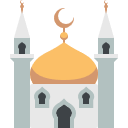 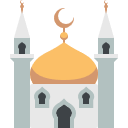 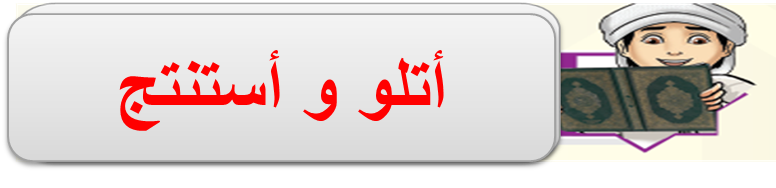 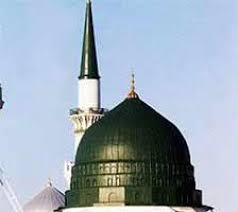 أسباب هجرة الصحابة  من مكة إلى المدينة
نصرة الرسول – نيل رضا الله تعالى وتحصيل الثواب
كيفية استقبال الأنصار – وهم أهل المدينة- للمهاجرين الذين جاءوا من مكة.
الابتهاج والسرور لقدومهم وتوفير أسباب العيش الكريم لهم
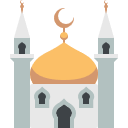 أستخدم مهاراتي لأتعلم
اسس التعايش السلمي:
ما إن كل سيدنا محمد  بالمدينة، بعد أن جاءها مهاجرا من مكة حتى بادر إلى بناء اسس المجتمع المدني الذي يتكون من مسلمين أنصارا ومهاجرين، وباقي أطراف المدينة من أصحاب الديانات الأخرى، والقبائل المتعددة المتواجدة هنا وهناك داخل يثرب وأطرافها، فسارع بموادعة تلك القبائل، متعهدا باحترامها واحترام عقايدها، ضامنا حرية عباداتها وشعائرها، وأن يعيشوا مطمئين ويعملوا كغيرهم من المسلمين بأمن وسلام.
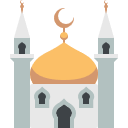 أبحث وأحدد :
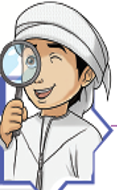 مكونات المجتمع المدني التالية
القبائل
الأوس والخزرج
الأنصار والمهاجرين
المسلمون
الديانات الاخرى
اليهود والمشركين
اكمل المخطط السهمي التالي
يتكون المجتمع في المدينة من :
الديانات الاخرى
المسلمون
القبائل
المشركين
اليهود
الخزرج
الأوس
الأنصار
المهاجرين
الميثاق الوطني
قام سیدنا محمد  بوضع وثيقة مهمة لتنظيم الحياة في المدينة وتوثيق العلاقات وتعزيز الروابط بين سكانها، سمي بصحيفة الموادعة جاء فيها: "هذا كتاب محمد النبي رسول الله بين المؤمنين والمسلمين من قريش وأهل يثرب ومن تبعهم ولحق بهم"
الميثاق الوطني
أهم القيم الحضارية التي نصت عليها الوثيقة
نص الوثيقة
القيمة الحضارية
الوحدة الاجتماعية
إنهم امة واحدة من دون الناس
لليهود  دينهم وللمسلمين دينهم
حرية الدين والعقيدة
من خرج آمن وقعد آمن بالمدينة
الأمن والاستقرار
سلم المؤمنين واحد
قيمة السلم بين الشعوب
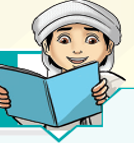 كان الرسول  يدعو الله عزوجل قائلا (اللهم حبب إلينا المدينة كحبنا مكة أو اشد  اللهم وصححها وبارك لنا في مدها وصاعها وانقل حماها فاجعلها بالجحفة )
أقرأ وعلل
في ضوء فهمك للحديث السابق بين سبب ما يأتي
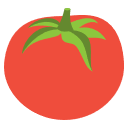 حب الرسول  للمدينة
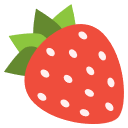 حبي لوطني
حب الرسول  لمكة
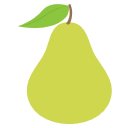 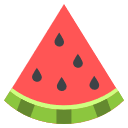 هي التي آوته ونصرت دعوته ، وفيها قضى جزءا من حياته
لأنها موطنه الذي نشأ وترعرع فيه
النشأة – التعليم الاستقرار – الحكام - الأمن – جودة الحياة
قوة الوطن في تلاحمه
عن أنس  قال: «قد خالف النبي   بين قريش والأنصار في داري» وقال ابن إسحاق: آخى رسول الله  بين أصحابه من المهاجرين والأنصار، فقال:( تآخوا في الله أخوين أخوين )
أتعاون وأبين
كيفية القيام بواجبي تجاه وطني في المجالات التالية:
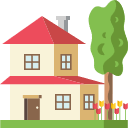 الحرص على طلب العلم – الرغبة في التفوق والتميز
النهضة العلمية
أدعم الانتماء الديني – أحافظ على لغتي
وعلى خصوصيتي الثقافية
الدفاع عن الوطن
الخدمة الوطنية – حماية الوطن من كل عدوان –
 المشاركة في الحملات التطوعية
الهوية الوطنية
ما قدم النبي صلى الله عليه وسلم المدينة أتاه المهاجرون فقالوا يا رسول اللهِ ما رأينا قوما أبذل من كثير ولا أحسن مواساة من قليل من قوم نزلنا بين أظهرهم لقد كفونا المؤنة وأشركونا في المهنأ حتى خفنا أن يذهبوا بًالأجر كله فقال النبي صلى الله عليه وسلم لا ! ما دعوتم الله لهم ، وأثنيتم بًالأجر عليهم
الميثاق الوطني
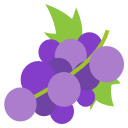 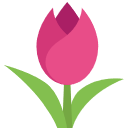 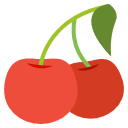 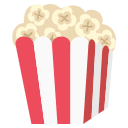 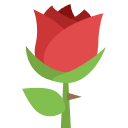 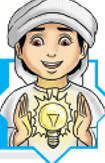 أفكر و أوضح
كيفية شكري لكل من قد لي جميلا في الجدول التالي
الشكر والمعاملة بالمثل
التكريم والمكافأة
أحترمه وأقدره
البر والإحسان
أحبه وأحترم رموزه وأتفانى في خدمته
واجب الوفاء للقادة
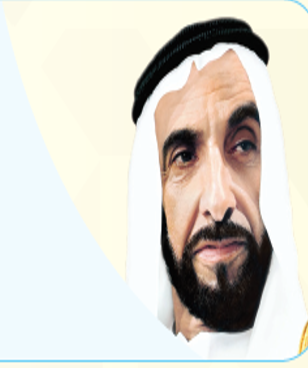 إن التعاون بين البشر رغم اختلاف الأديان هو أساس السعادة ))
الشيخ زايد بن سلطان –رحمه الله
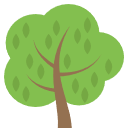 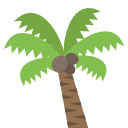 أفكر واعبر :
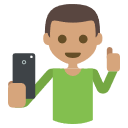 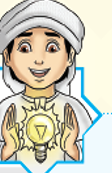 عن اثر التعاون على سعادة الناس في كل مما يأتي :
نطاق الاسرة
المحبة والترابط الأسري والاستقرار النفسي لأفراد الأسرة
نطاق المدرسة:
التعاون بين الطلبة – ارتفاع المستوى التحصيلي
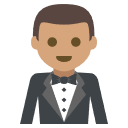 نطاق الحي
الترابط والمحبة وتقديم العون للمحتاج
اتقان العمل وزيادة الإنتاج
نطاق العمل:
الإمارات الأولى في التعايش السلمي
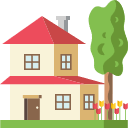 تعد دولة الإمارات العربية المتحدة الأولى عالميا في مجال التعايش السلمي، والانسجام بين الأجناس والأعراق المختلفة التي تعيش على أرضها، فهي تضم ما يزيد عن المائتين من الجنسيات المختلقة، الذي تتوفر لهم سبل الحياة الكريمة؛ گحرية العبادة، وسبل العلم، وفرص العمل، دون تمييز بينهم في المعاملة على أساس من الدين أو الجنسية، فترى الجميع يتعاون في كل المؤسسات والوزارات للعمل بشكل جاد لبناء الحضارة الإنسانية الإماراتية. وهذا بفضل نهج قيادتنا الرشيدة التي تحرض على إثراء تأصيل ثقافة التسامح، والعدل والمساواۃ واحترام الآخر وحب الخير للغير. وانطلاقا من حرص الدولة على ترسيخ مبادئ التسامح ونبذ كل مظاهر العنف  أطلقت قانون مكافحة الكراهية والتمييز بين الناس على أساس من الدين والجنسية ، كما كان لها الأسبقية على مستوى العالم في تعيين وزيرة التسامح. بدا التسامح في المجتمع.
إثراء
تعد دولة الإمارات أول دولة تعين وزيرة للتسامح، وهي اليه أطلقت قانون مكافحة الكراهية والتمييز بين الناس على أساس من الدين ا بی بن خالد القاسم، لدغه
نتائج التخلق بالقيم التالية
اتعاون و أتوقع
إشاعة المحبة – الأمن الاستقرار
التقدم وتمتين العلاقات
الكره والحقد وتصدع المجتمع
التخلف الحضاري وانتشار الجرائم
تقدم المجتمع  – الأمن الاستقرار
انظم مفاهيمي
الحياة في المدينة بعد الهجرة
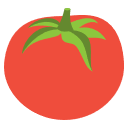 حب الوطن
 من الايمان
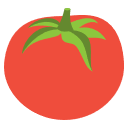 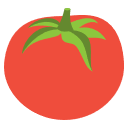 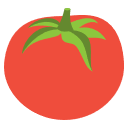 التعايش السلمي ضرورة
اجتماعية
النظام داخل المجتمع
 أساس الاستقرار
التكافل بين أفراد
المجتمع ضرورة
 حياتية
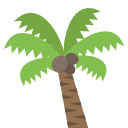 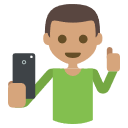 أضع بصمتي
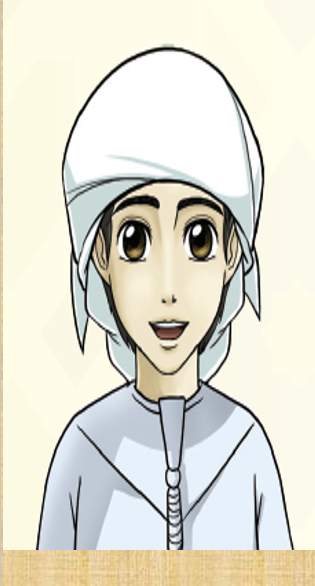 أساهم مع زملائي عبر الإذاعة المدرسية في نشر قيم التسامح والتعايش بين صفوف الطلاب
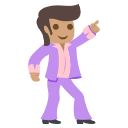 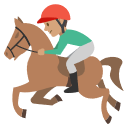 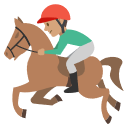 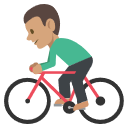 أجيب بمفردي
أنشطة للطالب
للهجرة أسباب عديدة بين سببين منهما :
السبب الاول
نصرة النبي صلى الله عليه وسلم
السبب الثاني
تقوية المسلمين ووحدة صفهم
مجتمع المدينة زمن النبي  من عدة أعراق وطوائف اذكر ثلاثة منها :
الأوس والخزرج
اليهود والنصارى
المسلمون
3-  بمجرد حلوله  بالمدينة عقد ميثاقا وطنيا بين أطيافها المختلفة .
ما الصورة التي تتوقعها للمجتمع المدني لو لم يتم ذلك ؟.
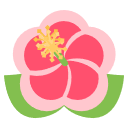 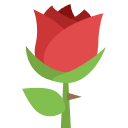 انقسام – اختلاف – تقاتل – ضياع مصالح
بم تبرر حرص الإسلام على حماية حرية المعتقد ؟.
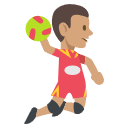 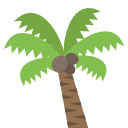 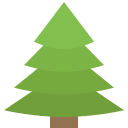 تمكين الناس من حرية الممارسة الدينية
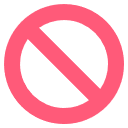 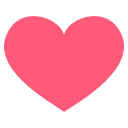 أثري خبرتي
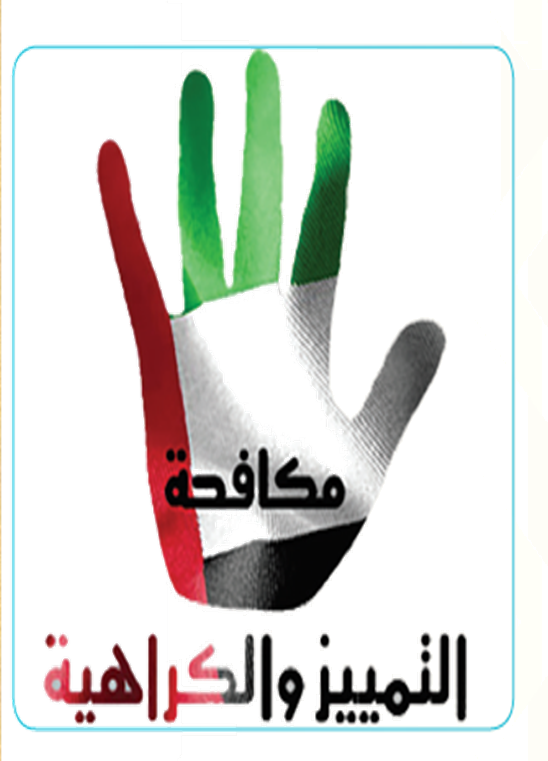 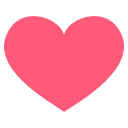 ابحث في الشبكة العنكبوتية مستعينا بمعلمك عن قانون مكافحة التمييز ثم لخصه واعرضه على زملائك
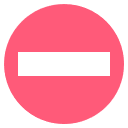 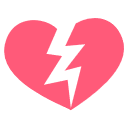 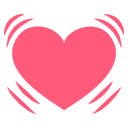 أقيم ذاتي
مس ولاء راغب
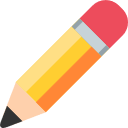 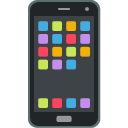 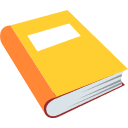 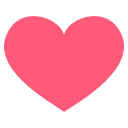